Tuesday 19th January 2021
Morning Job
Maths
I can multiply 3-digit numbers by a 1 digit number.
https://vimeo.com/486775113
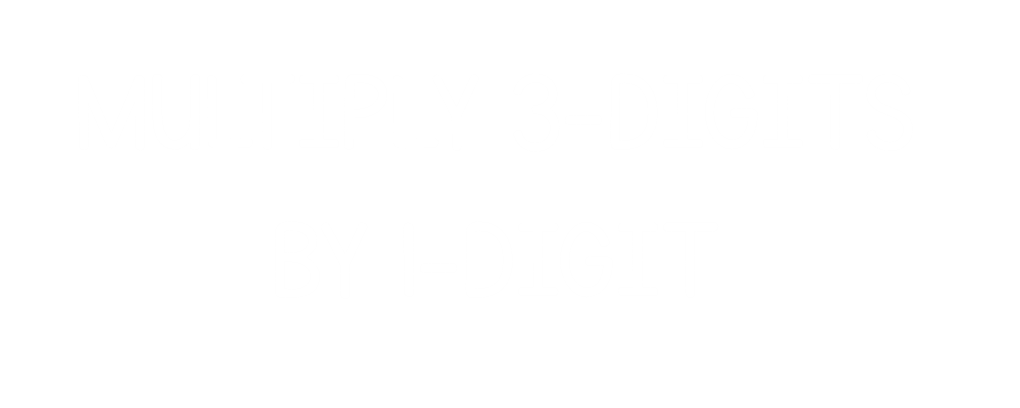 1) 		2 × 2 =


2)		40 × 2 =


3)		2 × 300 =


4)		342 × 2 =
1) 		2 × 2 =


2)		40 × 2 =


3)		2 × 300 =


4)		342 × 2 =
4
80
600
684
4 times
243
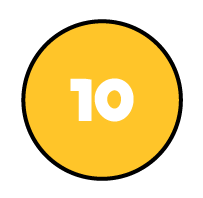 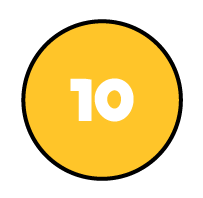 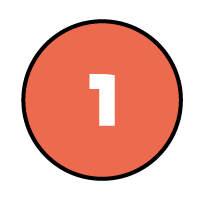 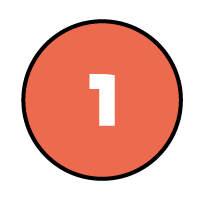 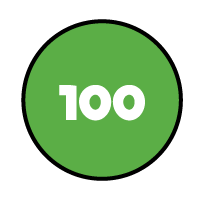 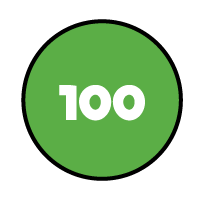 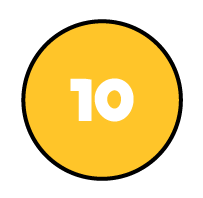 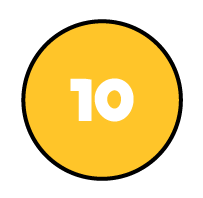 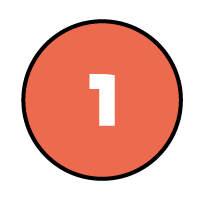 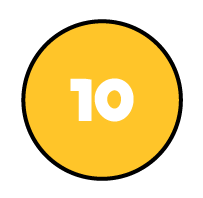 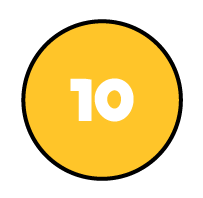 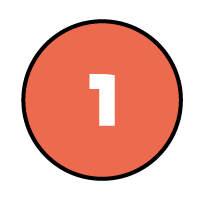 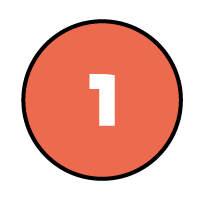 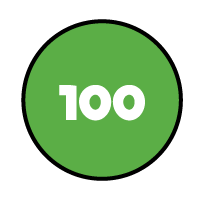 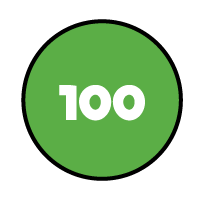 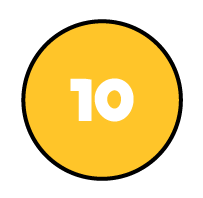 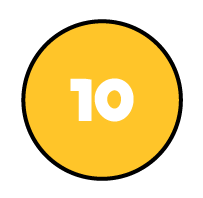 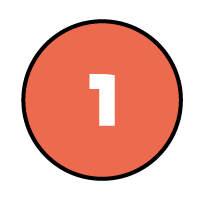 9
7
2
243 × 4 =
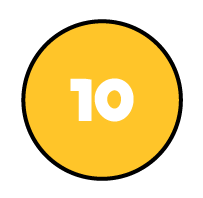 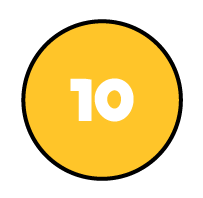 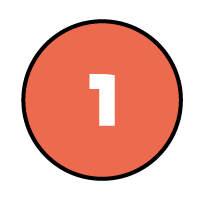 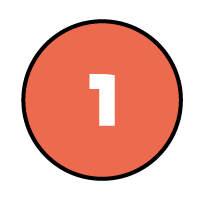 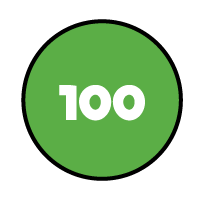 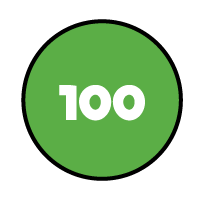 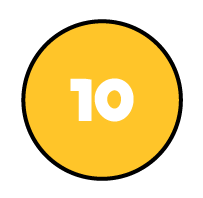 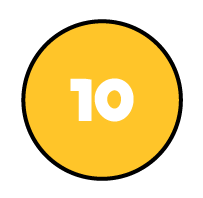 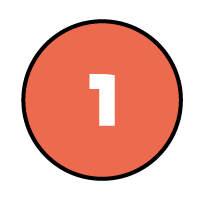 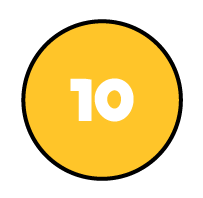 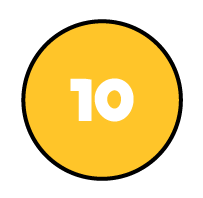 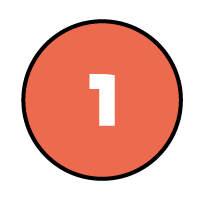 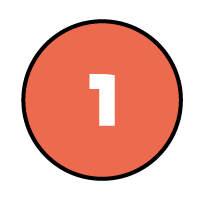 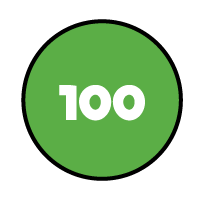 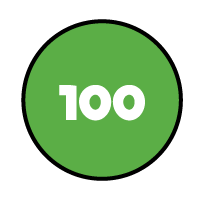 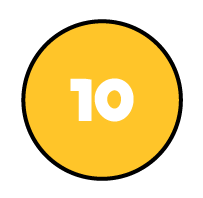 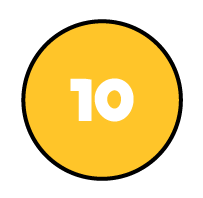 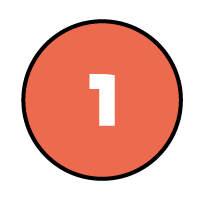 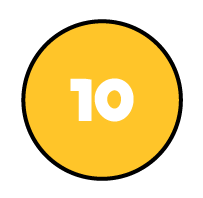 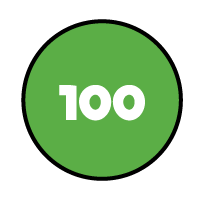 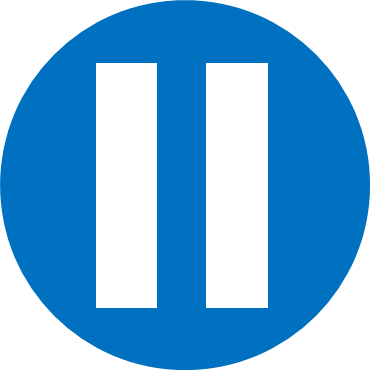 Have a think
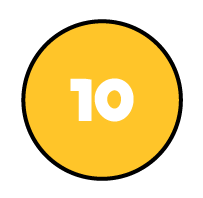 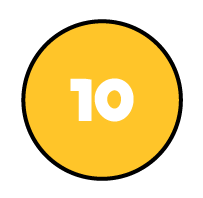 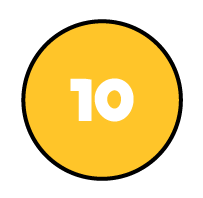 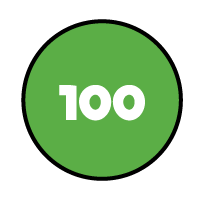 3 × 150 =
450
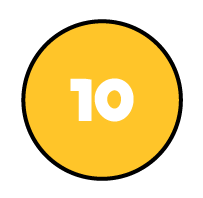 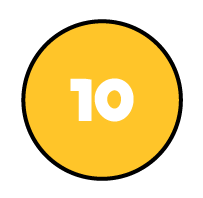 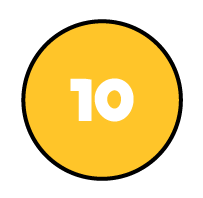 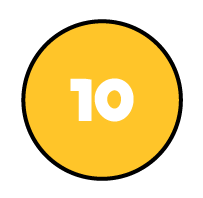 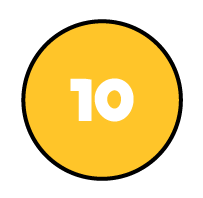 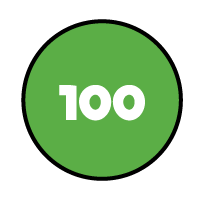 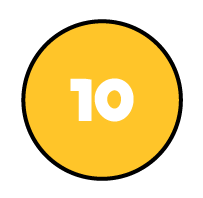 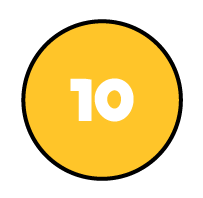 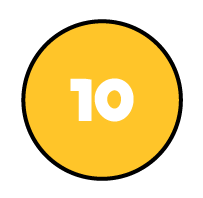 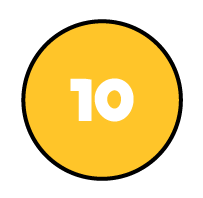 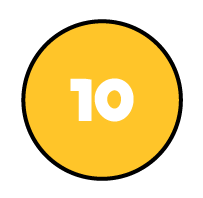 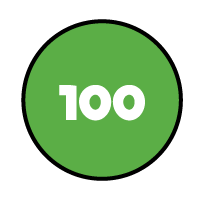 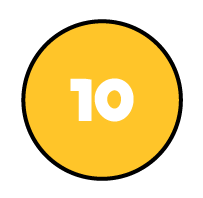 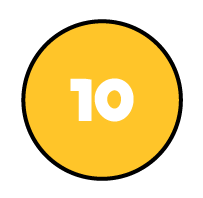 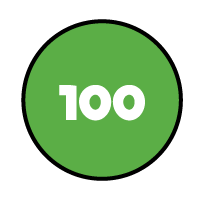 Have a go at questions 1 and 2 on the worksheet
103
103 × 4 =
412
3 × 4 =
12
0 × 4 =
0
100 × 4 =
400
100
3
0
4
1
2
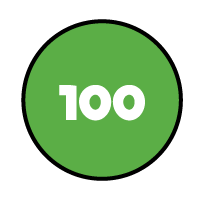 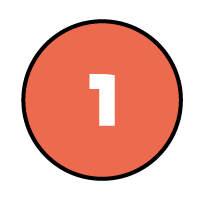 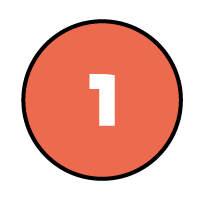 1
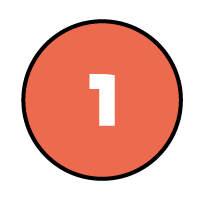 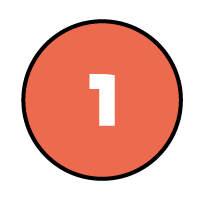 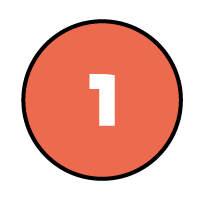 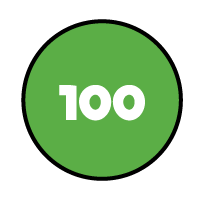 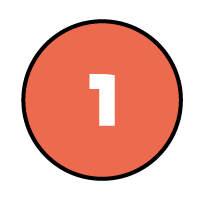 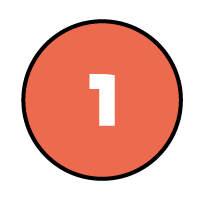 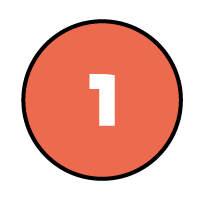 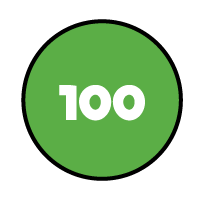 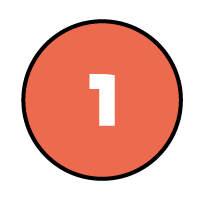 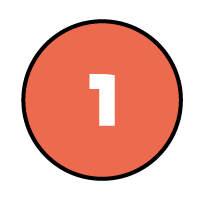 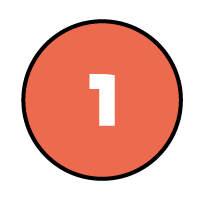 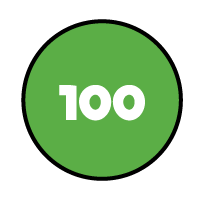 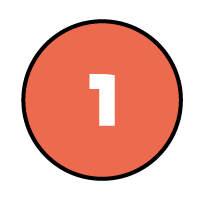 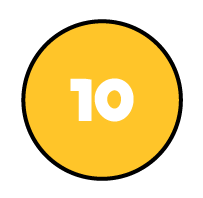 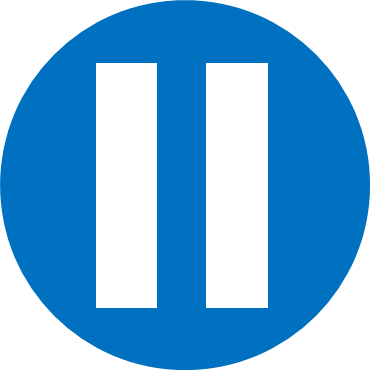 Have a think
246 × 4 =
984
9
8
4
1
2
1,071
153
7 × 153 =
Th
3 × 7 = 21
50 × 7 = 350
100
3
50
100 × 7 = 700
1
0
7
1
3
2
5 tens × 7 = 35 tens
35 tens + 2 tens = 37 tens
1 hundred × 7 = 7 hundreds
7 hundreds + 3 hundreds = 10 hundreds
Have a go at questions 3 - 5 on the worksheet
7
× 6
2
?
The answer will have 2 ones.
= 6
3
× 2
383 × 2 =
?
The answer will have 6 ones.
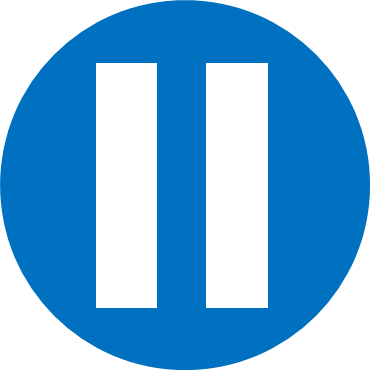 Have a think
1) 215 × 3 =
5
The answer will have ___ ones.
2) 7 × 153 =
1
The answer will have ___ one.
= 1,000
247 × 4 =
1,088
The answer must be less than 1,000
Have a go at questions 6 - 8 on the worksheet
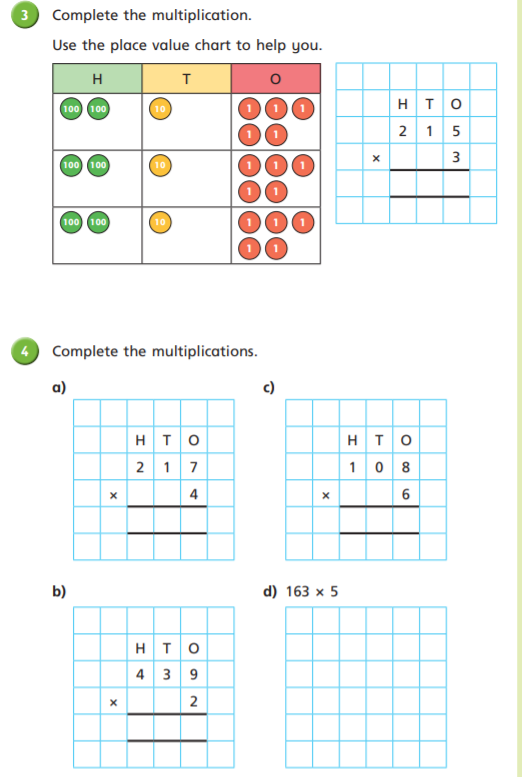 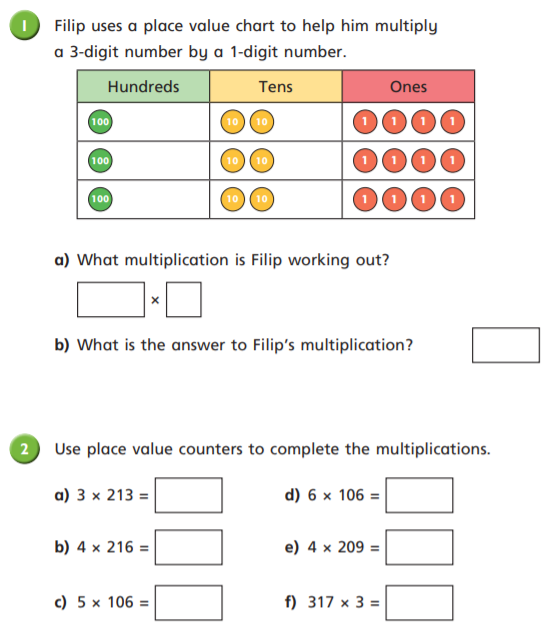 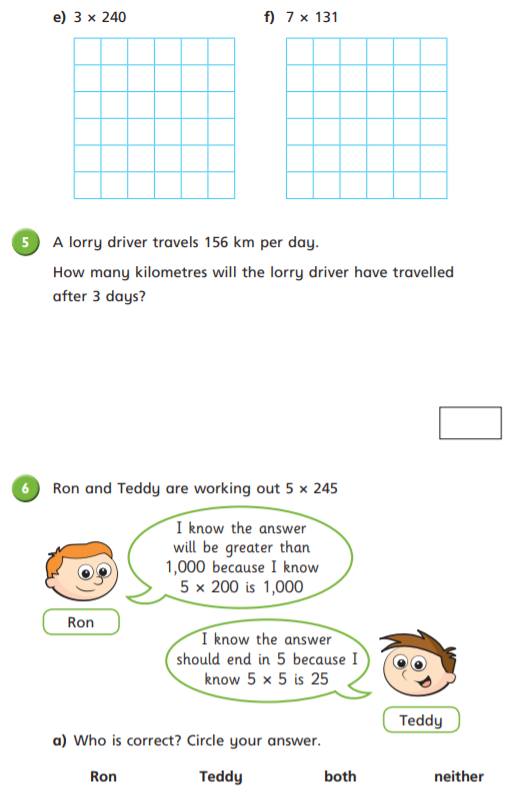 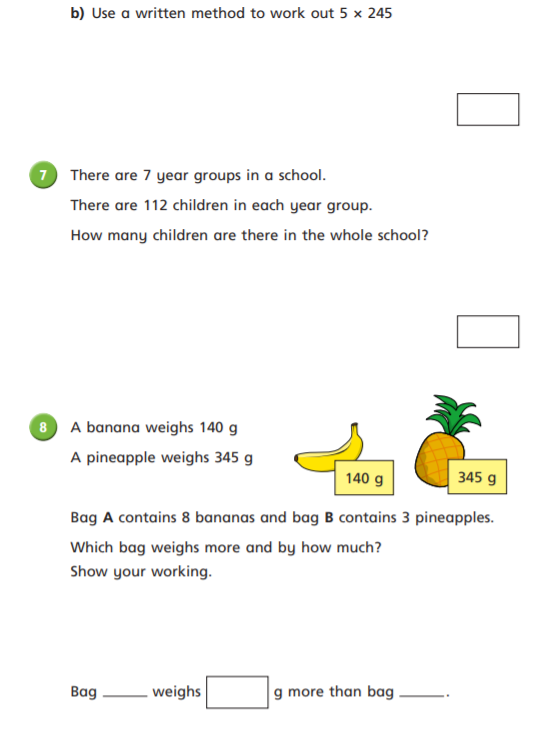 Optional Challenges:
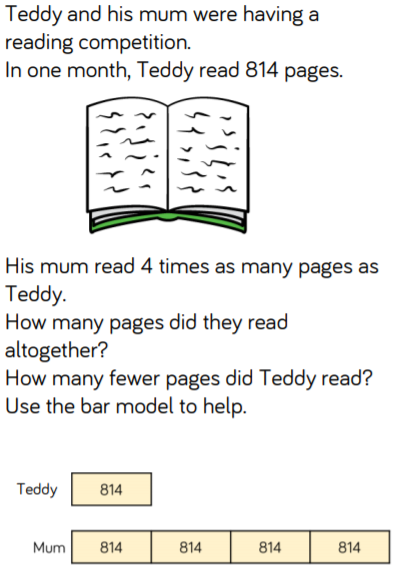 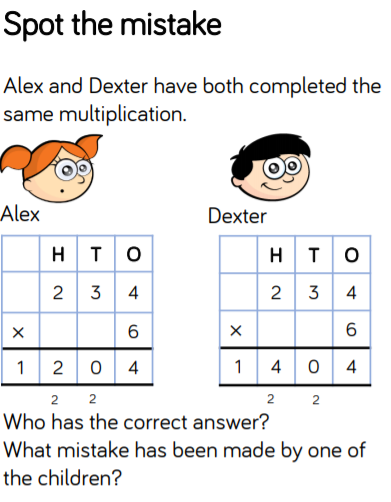 Break
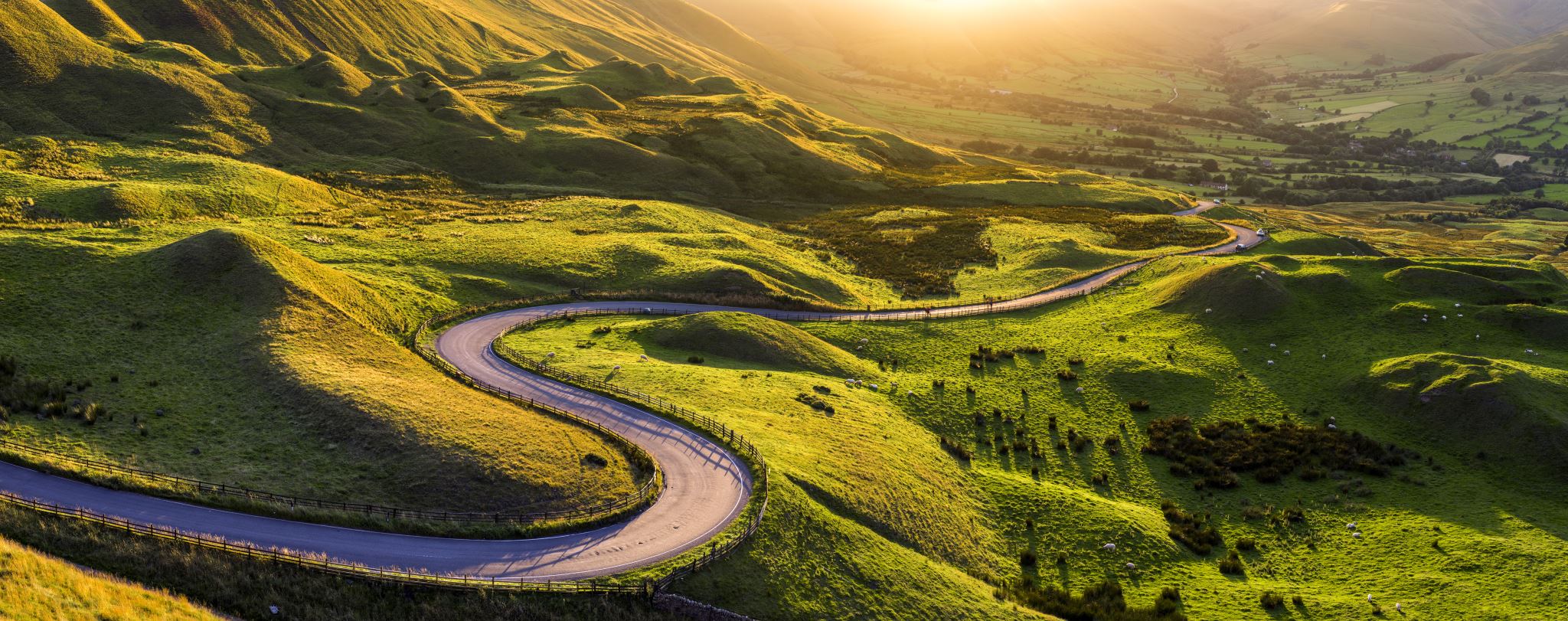 English
I can use a dictionary to identify the meaning of a word and a thesaurus to find synonyms.
Brightstorm – Chapter 12 The Aurora
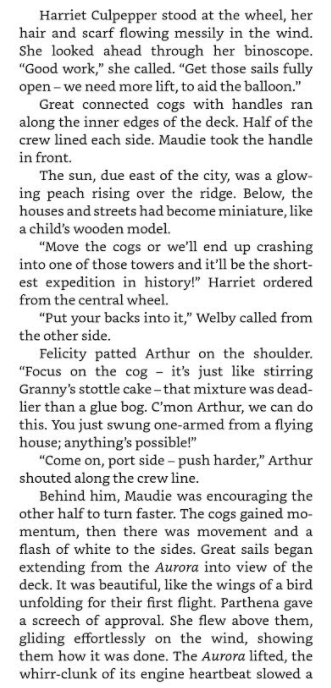 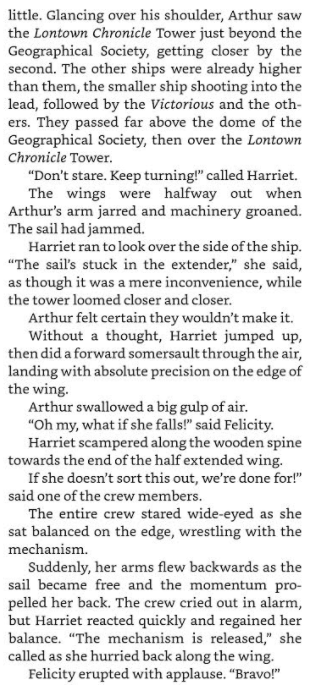 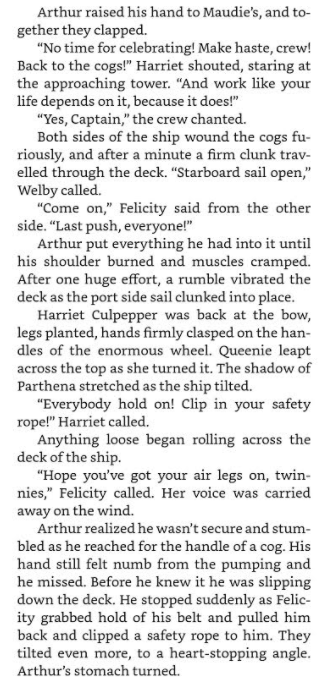 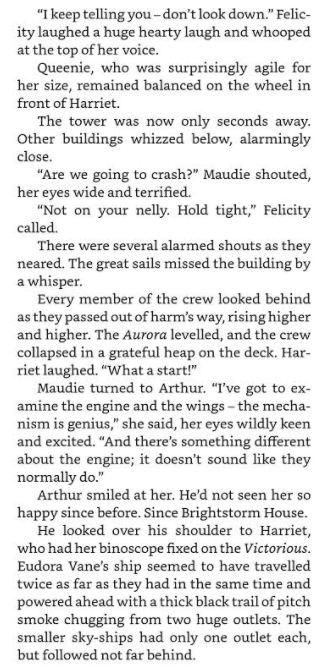 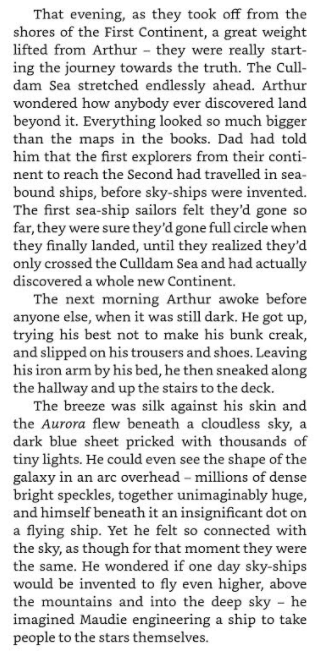 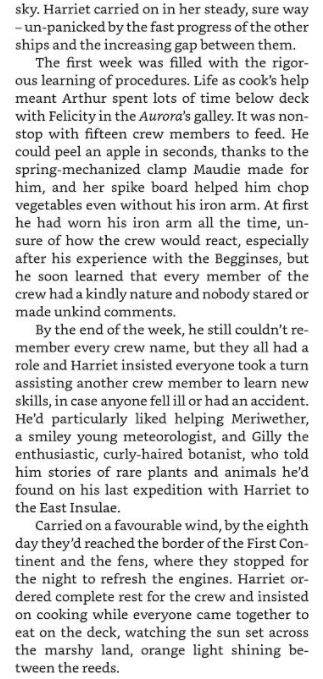 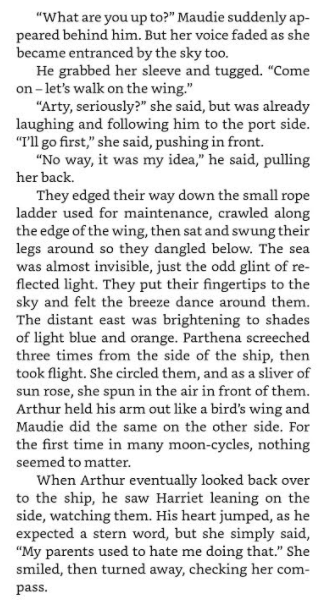 Activity – Dictionary and Thesaurus task
Word                                            Meaning                                Synonym 
Rhytmically
Effortlessly
Inconvenience
Precision 
Streamlined 
Decoy
Entranced
Lunch
Art – North EastArtist Norman Cornish
Norman Cornish
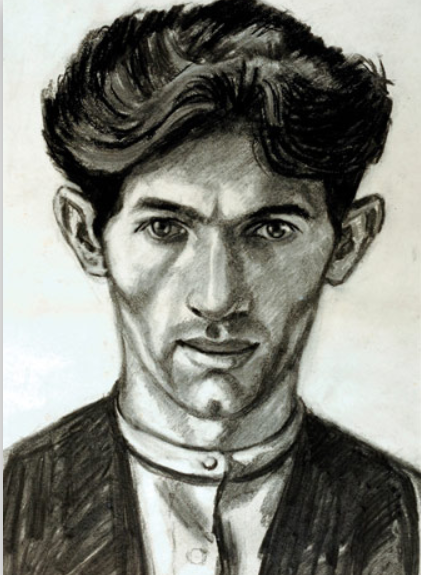 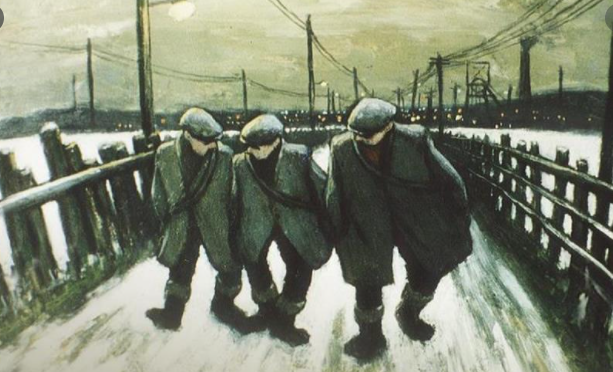 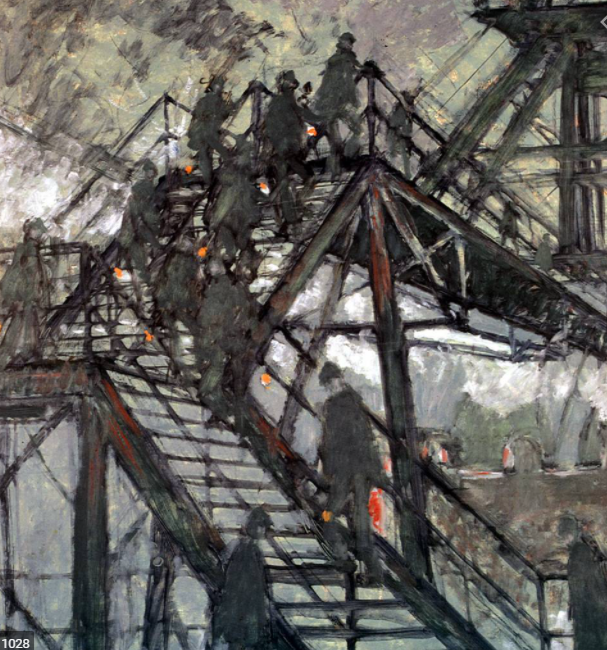 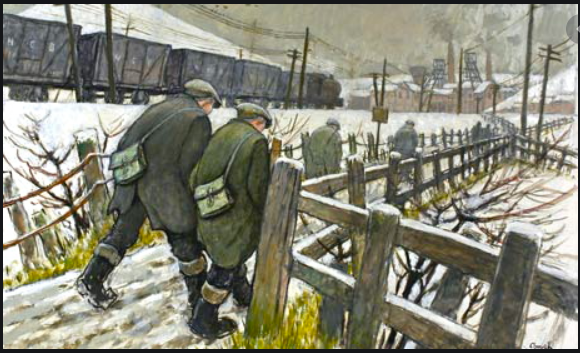 What do you realise?
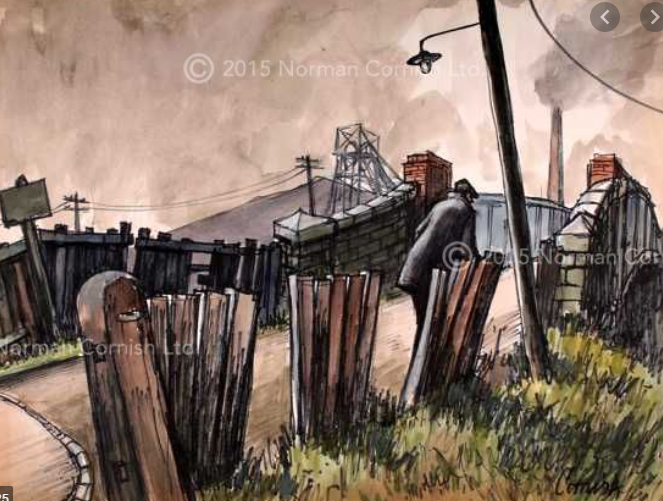 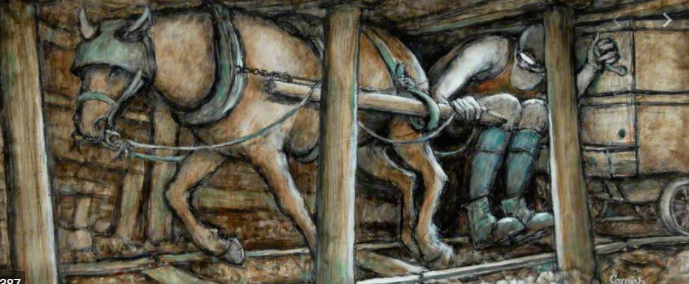 Activity – Next 2 weeks
Over the next 2 weeks you are going to sketch and experiment with drawings, related to Norman Cornish’s subject area of “Miners”
Norman Cornish liked to draw Miners in settings near the mines or in the mines themselves.
He sketched ideas in pencil and then used colours such as black, grey, brown, dark green etc to help bring his work to life.

You are going to use sketching to try and replicate some of Cornish’s most famous paintings as seen in the previous slides. As this is to be completed over 2 weeks it should not be rushed so take your time. Once you are happy with your sketch you can add colour.